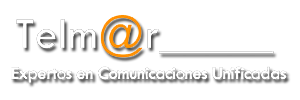 Informática
Consultoría
Servicios TI
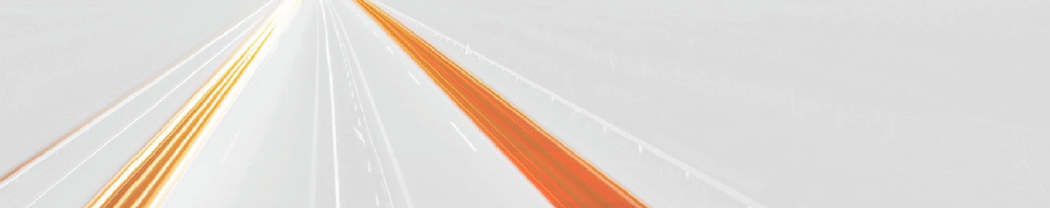 La Empresa
Telm@r Comunicaciones es una empresa con extensa  solvencia 
    profesional en asesoramiento e integración de soluciones TI e 
    infraestructuras en el sector Empresarial.
Llevamos más de 20 años de experiencia en el asesoramiento e integración de soluciones de Tecnologías de la información e infraestructuras en el sector Empresarial.
Su socio tecnológico con variedad de productos y servicios, el máximo control de supervisión, calidad y profesionalidad en todo
     el territorio nacional.
Nuestra Organizacion
Desarrollamos nuestras operaciones con un personal altamente cualificado, que responde a las exigencias de nuestros clientes  cubriendo las siguientes áreas:

              ✔ Software
              ✔ Redes
              ✔ Ingeniería
              ✔ Mantenimiento
✔ Hardware
✔ Internet
✔ Consultoría
✔ Multimedia
Realizamos estudio del estado de sus sistemas informáticos con el 
     fin de proporcionarle las herramientas de optimización y mantenimiento 
     en el campo de las Tecnologías de la Información (TI).
Servicios
Telm@r Comunicaciones, S.L. le ofrece una solución global 
     para sus sistemas informáticos:
✔ Suministro e instalación.
        Redes estructuradas.
        Electrónica de red.
        Servidores.
        Portátiles y equipos sobremesa.
        Impresoras y equipos multifunción.
✔ Mantenimiento Informático.
          Mantenimiento preventivo.
          Soporte remoto e in-situ.
          VPN, Unión de sedes.
          Administración de redes.
          Reparación de Hardware.
✔ Servicios de Seguridad.
        Firewalls.
        Copias de seguridad remotas.
        Antivirus.
✔  Auditoria, Consultoría y 
     Asesoramiento Tecnológico.
           Estudio del estado de
           sistemas informáticos.
Nuestros Clientes
Aquí presentamos una pequeña muestra de los clientes más representativos. Trabajamos para todos los sectores y en empresas de todos los tamaños, desde negocios profesionales, PYMES a grandes compañías, pero siempre con el mismo empeño y entusiasmo en ofrecer el mejor servicio.
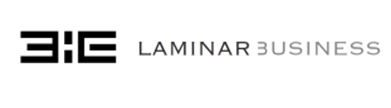 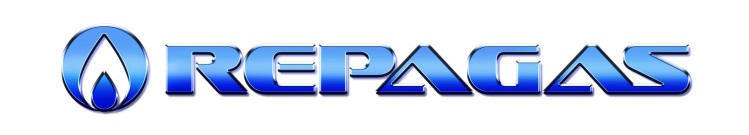 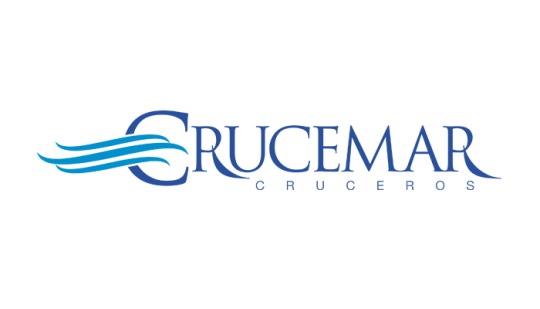 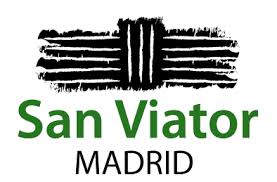 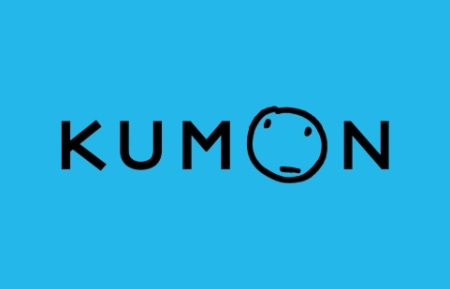 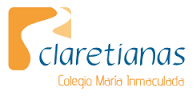 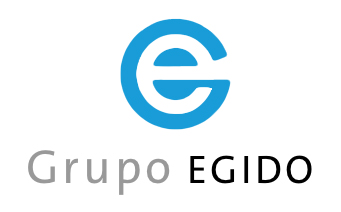 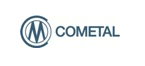 Socios Tecnológicos
A lo largo de nuestro recorrido profesional, hemos seleccionado 
     cuidadosamente nuestros socios tecnológicos,
     incorporando sus mejores productos a nuestro porfolio, realizando
     sobre estos una profunda formación técnica con el fin de aportar 
     a nuestros clientes las mejores soluciones del mercado de las TI 
     adaptadas a la perfección a su diversidad y a cada una de sus 
     diferentes áreas de negocio.
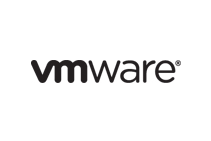 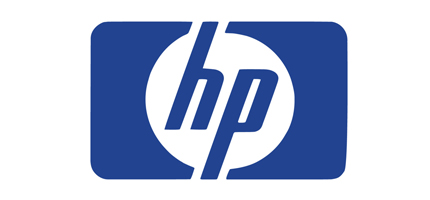 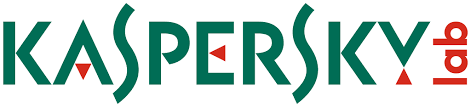 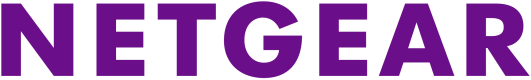 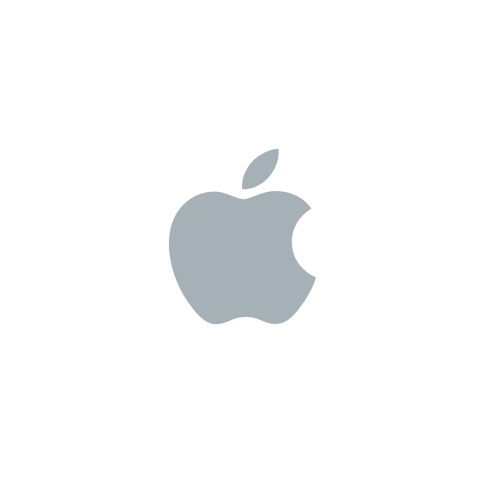 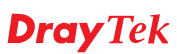 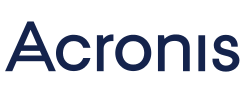 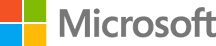 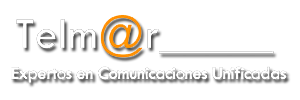 Paseo de la Esperanza 14, 28005, Madrid
Teléfono: 902 627 047
Email: telmar@telmar.es
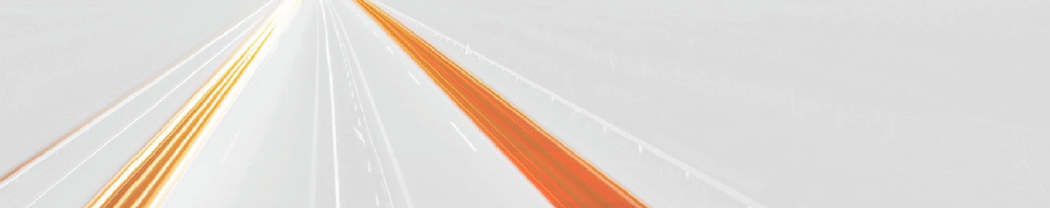